Impacts of the Workforce Innovation and Opportunity Act (WIOA) on Individuals with Disabilities
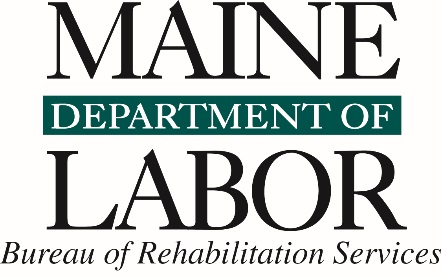 Maine Department of Labor
 Division of Vocational Rehabilitation (DVR)
1
Purpose of Today’s Presentation – To Discuss:
Workforce Innovation & Opportunities Act (WIOA) Overview
Impacts on VR program: Time to Plan and Services to Transition Age youth.
Other impacted partners: DHHS, DOE, Adult Ed, Workforce Development System, Employers as customers.
2
WIOA OVERVIEW
Signed in to law on July 22, 2014 (PL) 113 – 128
Proposed rules to implement WIOA – released in early spring of 2015
Emphasis on career pathways and sector partnerships to promote employment in in-demand industries and occupations
The new law takes effect July 1, 2015 except for amendments to the Rehabilitation Act which took effect on the date of enactment.
3
WIOA OVERVIEW, CONT.
Establishes a Unified State Strategic Plan to ensure integrated services provided across core partners from Department of Education, Adult Education, Adult, Dislocated Worker and Youth, Wagner-Peyser and VR. – “No wrong door for services”
Performance measures reported across all partners 
Enhanced focus on employer as a customer
Additional System Coordination requirements (Title IV)
Section 511: Limitations on use of subminimum wage
4
WIOA – New Performance Measures
WIOA increases accountability -  places stronger emphasis on results through the establishment of common employment outcome measures across core WIOA programs, including the VR program. 
WIOA includes six primary indicators of performance for adults served under programs authorized under the Rehabilitation Act, and six primary indicators for youth served under the Rehabilitation Act.
5
Examples of Measures for Adults and Students:
(I) The % of program participants employed second quarter after exit
(II) The % of program participants employed fourth quarter after exit;
(III) The median earnings of program participants employed second quarter after exit;
(IV) The % of program participants who obtain recognized postsecondary credentials, or a secondary school diploma;
(V) The % of program participants who, during a program year, enroll in education or training program that leads to credential or employment;
(VI) The indicators of effectiveness in serving employers
6
Section 511 – Subminimum Wage
Limits conditions of subminimum wage work for individuals 24 or younger upon completion of each of the following actions:
Has received pre-employment transition services;
Has applied for and been rejected by VR as ineligible for services;
Has been provided career counseling and information and referrals to other public programs that allow the experience of competitive, integrated employment;
Has been working toward an employment outcome for a reasonable period of time without success;
For those already receiving subminimum wage – reassessment every six months, requirement to provide work readiness and job training services, prohibition of schools from subcontracting with subminimum wage providers
7
VR – Moving to Plan within 90 days
Moving into plans more quickly keeps individuals engaged in the VR program and improves employment outcomes
It is “OK” For VR to do assessments within a plan
It is “OK” to develop a “working” vocational goal when drafting an IPE
Plans can and should be short term if needed.  They can be amended!
8
Workplace Innovation and Opportunity Act (WIOA)
School to Work – Strengthening Connections in Transition
9
WIOA
15% of DVR  budget to be used on                      pre-employment transition services

Engage students early and often

Supported Employment for Youth with Disabilities
10
WIOA
Pre-employment transition services are defined as:
job exploration counseling;  
work-based learning experiences; 
counseling on comprehensive
transition or postsecondary education; 
workplace readiness training, and 
instruction in self-advocacy
11
Coordination and Emphasis on Transition
Improve services to transition-age students
Move students into plan sooner to help keep them engaged
Provide a consistent delivery model with a frequent and consistent message across the state
Continue and strengthen relationship with DOE through joint training and messaging
12
What Will This Look Like?
New!
Stays the Same
TVRCs assigned to specific schools
Strong connections with high schools
Use of transition referral form
Plans developed within 90 days
Career exploration may continue after IPE written
Use of Progressive Employment model
13
What Will This Look Like?
New!
Stays the Same
Attendance at IEP meetings
Student-centered approach
Support for TCEW and Bridge curricula
Increased use of summer employment
Increased consistency of messaging about VR services
Development of additional tools to share with schools and families
14
Plan to Implement WIOA in Maine DVR
Action - DVR will need to:
Develop functional IPEs for adults and transition-age students, including short term plans if needed
Provide training to all staff
Participate in larger Workforce Development steering committee  to address WIOA changes
Increase collaboration with partners (Workforce System, SRC, DOE, DHHS, etc.)
Determine  how PETS will be provided  and tracked in conjunction with school systems
Evaluate current fiscal and staff resources to determine unmet needs
15
Questions?
Maine Department of Labor provides Equal Opportunity in employment and programs. Auxiliary aids and services are available to individuals with disabilities upon request
16
Contact Information
Betsy Hopkins, Director, Division of Vocational Rehabilitation – Betsy.Hopkins@Maine.Gov 
Phone:  207-623-6745
17